Klaipėdos Tauralaukio progimnaziją lankančių vaikų profilaktinių sveikatos patikrinimų 2022 – 2023 m. m. duomenų analizė
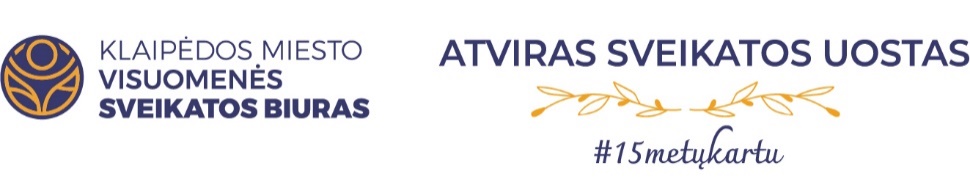 Visuomenės sveikatos specialistė: Odeta Grudikienė
VAIKŲ SVEIKATOS ANALIZĖS APRAŠYMAS (1)
Lietuvos Respublikos sveikatos apsaugos ministro 2016 m. sausio 26 d. įsakymu Nr. V-93 patvirtintos Lietuvos higienos normos HN 75:2016 „Ikimokyklinio ir priešmokyklinio ugdymo programų vykdymo bendrieji sveikatos saugos reikalavimai“ 79 punkte nurodyta, kad priimant vaiką į įstaigą ir vėliau kiekvienais metais turi būti pateiktas sveikatos pažymėjimas.
2
VAIKŲ SVEIKATOS ANALIZĖS APRAŠYMAS (2)
Duomenys apie vaikų sveikatos būklę gaunami iš statistinės apskaitos formos Nr. E027-1 „Mokinio sveikatos pažymėjimas“, patvirtintos Lietuvos Respublikos sveikatos apsaugos ministro 2019 m. gegužės 14 d. įsakymu Nr. V-565 „Dėl elektroninės statistinės apskaitos formos Nr. E027-1 „Mokinio sveikatos pažymėjimas“ patvirtinimo“. 

Nuo 2020 m. sausio 1 d. pažymėjimai teikiami per Elektroninės sveikatos paslaugų ir bendradarbiavimo infrastruktūros informacinę sistemą (ESPBI IS). Elektroniniu būdu užpildyti ir pasirašyti pažymėjimai perduodami į Higienos instituto Vaikų sveikatos stebėsenos informacinę sistemą (VSS IS).
3
VAIKŲ SVEIKATOS ANALIZĖS 
REZULTATŲ SVARBA
Kasmetinių vaikų profilaktinių patikrinimų duomenys reikalingi kryptingai planuoti ir įgyvendinti sveikatos priežiūrą įstaigoje, organizuoti tikslesnes sveikatos stiprinimo priemones, susijusias su ligų ir traumų profilaktika.
4
PASITIKRINĘ SVEIKATĄ VAIKAI
5
Pasitikrinę ir nepasitikrinę sveikatą vaikai 2022-2023 m.m. (proc.)
Šaltinis: VSS IS
6
Bendrosios ir specialiosios rekomendacijos,pritaikytas maitinimas2022-2023 m.m. (proc.)
Šaltinis: VSS IS
7
KŪNO MASĖS INDEKSAS 
(TOLIAU – KMI)
8
Vaikų pasiskirstymas pagal KMI, 2022-2023 m.m. (proc.)
9
FIZINIO LAVINIMO GRUPĖS
10
Vaikų pasiskirstymas pagal fizinio ugdymo grupes 2020-2022 m. (proc.)
Šaltinis: VSS IS
11
DANTŲ BŪKLĖ
12
Dantų ėduonies intensyvumo (kpi+KPI) indeksas 2022/2023 m.m.
kpi+KPI indekso ribos: 
Labai žemas - mažiau nei 1,2. 
Žemas - 1,2-2,6. 
Vidutinis 2,7-4,4. 
Aukštas 4,5-6,5. 
Labai aukštas - daugiau nei 6,5.
Šaltinis: VSS IS
13
Vaikai, turintys sveikus dantis, 2022/2023 m.m.
Šaltinis: VSS IS
14
Apibendrinimas
2022 m. profilaktiškai sveikatą pasitikrino 98,51 proc. vaikų. Dantų ir žandikaulių įvertinimą atliko 90,57 proc. vaikų. Įsigaliojus naujai Mokinio sveikatos pažymėjimo formai, nebenurodomi vaikų organų sistemų sutrikimai, bet šeimos gydytojas pateikia bendras arba specialiąsias rekomendacijas, kurių turi būti laikomasi vaikams dalyvaujant ugdymo veikloje. 19,14 proc. vaikų buvo nurodytos bendros, o 16,88 proc. vaikų – specialiosios rekomendacijos. Pritaikytas maitinimas buvo paskirstas 1,01 proc. vaikų.
2022 m.  7,56 proc. vaikų turėjo per didelį, o 13,60 proc. vaikų – per mažą svorį.
2022 m. 97,23 proc vaikų, priskirti pagrindinei fizinio ugdymo grupei.
2022 m. 8,49 proc. vaikų neturėjo ėduonies pažeistų dantų. 54,52proc. vaikų neturėjo sąkandžio patologijos.
15
Rekomendacijos
Tikslinga vaikų tėvus įtraukti į sveikatos stiprinimo veiklas – organizuoti ir vykdyti mokymus, apimančius aiškią, išsamią ir patikimą informaciją apie mitybą, fizinį aktyvumą.
Būtina vaikų sveikatos priežiūrą vykdyti visomis kryptimis, ypatingą dėmesį skiriant regos sutrikimų profilaktikai: tinkamai aplinkai (žaidimų vieta, sėdėjimo poza, apšvietimas, laiko leidimas prie kompiuterio ir televizoriaus), poilsiui (akių mankštelės), pilnavertei mitybai bei profilaktiniam regėjimo tikrinimui. 
Mažinti gyvensenos rizikos veiksnius, kurie sąlygotų kvėpavimo sistemos ligas, didelį dėmesį skiriant profilaktikai (tinkama higiena, mityba, fizinis aktyvumas darbo – poilsio režimas).
16
Stiprinkime vaikų sveikatą kartu!
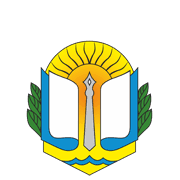 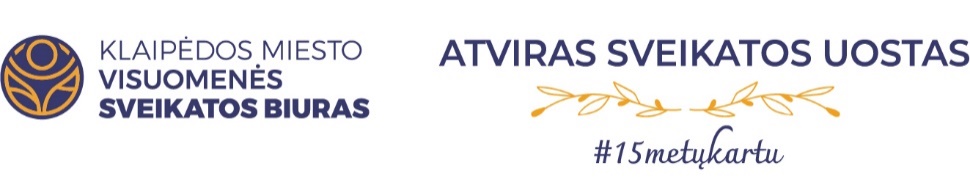 Visuomenės sveikatos specialistė
Odeta Grudikienė
Tel. nr. +370 690 37377
El. p.:  tauralaukis@sveikatosbiuras.lt
17